ERGENLİK 
DÖNEMİ ÖZELLİKLERİ VE İLETİŞİM
ERGENLİK NEDİR?
Ergenlik çağı, insanların fiziksel, duygusal ve sosyal pek çok değişikliği kısa sürede ve bir arada yaşadığı bir değişim dönemidir
		Genellikle 12 İla 20 Yaş(10—24) Arası Dönem Ergenlik Dönemi Olarak Adlandırılabilir.

		 Herkes Ergenliğe Farklı Yaşlarda Girebilir. Bunu Belirleyen Faktörler; Yaş, Genetik, Sosyoekonomik Şartlar Ve İklimdir.
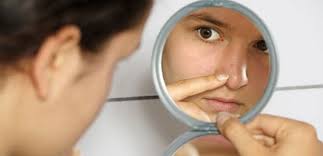 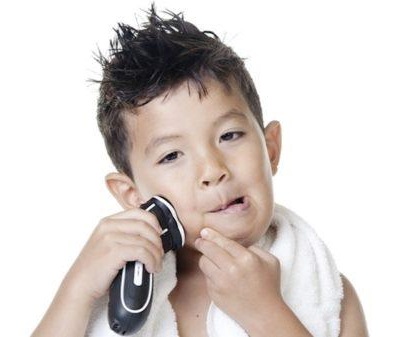 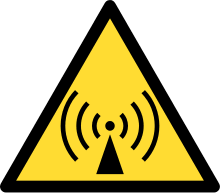 ERGENLİK  HER ÇOCUKTA AYRI YAŞLARDA BAŞLAYABİLİR !
KIZLAR ERGENLİĞE ERKEKLERE GÖRE DAHA ERKEN GİRERLER.
BİZİM ZAMANIMIZDA ERGENLİK Mİ VARDI ?
TEK FARK GÜNÜMÜZDE TEKNOLOJİ ETKİSİNDE
 DAHA YOĞUN YAŞANMASI
ERGENLİK DÖNEMİNDE YAŞANANLAR
Bedensel Gelişim 

Cinsel Gelişim

Sosyalleşme Ve Ahlak Gelişimi

Kimlik Karmaşası

Meslek Seçimi
Ergenlik Dönemi Birçok Gelişmeyi  Birlikte Barındırdığı İçin  
“Karmaşık  Dönem”  Olarak Nitelendirilir.
ERGENLİKTE GÖRÜLEN BEDENSEL VE CİNSEL DEĞİŞİM
ORTAK DEĞİŞİKLER

Boy UzamasıKilo ArtışıVücutta Kıllanma 
(Koltuk Altı Ve Cinsel Bölgede)Deride Yağlanma Sivilce Çıkması Ter Salgısının Artması Kasların Gelişmesi
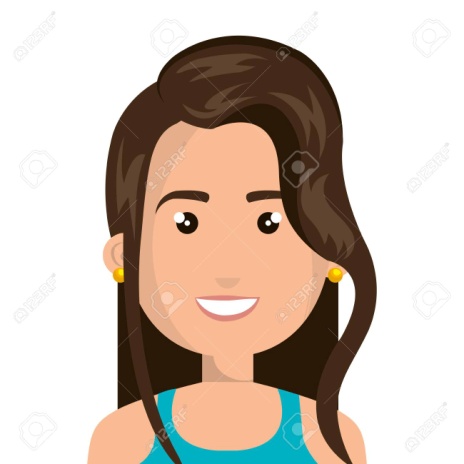 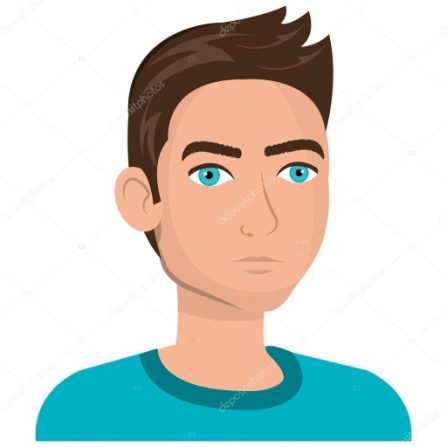 KIZLARDA GÖRÜLEN DEĞİŞİKLİKLER
 Dişi üreme organlarının olgunlaşması Yumurta oluşumuAdet görme (Regl)Göğüslerin belirginleşmesi
ERKEKLERDE GÖRÜLEN DEĞİŞİKLİKLERErkek üreme organlarının olgunlaşması.Sperm oluşumu.Ses kalınlaşası.Sakal ve bıyık çıkması.
ERGEN DUYGULARININ GENEL ÖZELİKLERİ
Duyguları Oldukça Yoğun Yaşarlar.

Duygusal Tepkileri Düzenlilik Göstermez.

Karşı Cinse Yönelim

Sürekli Hayal Kurma

Yalnız Kalma İsteği

Çalışmaya Karşı İsteksizlik Ve Çabuk Sıkılma
ERGENLİK DÖNEMİNDE OLAN BİREYLER NEDEN  DIŞ GÖRÜNÜŞÜNE BU KADAR FAZLA ÖNEM VERİR?
ERGEN BENMERKEZCİLİK (EGOSANTRZİM)
ERGEN BENMERKEZCİLİK (EGOSANTRZİM)
HAYALİ SEYİRCİ , Ergen Bireyin Başkalarının Sürekli Onu İzliyor, Takip Ediyor Düşüncesi Ve Sürekli Dikkat Çekmeye Çalışmasıdır. Örneğin, Bir Ortama Girdiğinde Herkesin Onun Sivilcelerine Baktığını Düşünebilir. Ergen Bireyin Yarattığı Bu Hayali Seyirciler, Ergenin Benmerkezciliğinden Ve Başkalarının İlgisini Kendi Üzerine Çekmek İstemesinden Dolayı Ortaya Çıkmaktadır. 

		KİŞİSEL HİKAYE İse, Kimsenin Onu Anlamadığını Düşünmesidir. Tek Ve Vazgeçilmez Olduğunu, Hayatında Sadece Problem Yaşayan Kendisinin Olduğunu Zanneder. ''Kimse Beni Anlamıyor, Ne Hissettiğimi Bilmiyor.'' Gibi Cümleler Kurabilmektedirler. Kişisel Olarak Eşsiz Olduklarını Düşündükleri İçin Kimsenin Onları Anlamayacaklarını Düşünürler.
ERGENLİKTE RİSKLİ DAVRANIŞLAR
Okuldan Kaçma
Alkol-sigara madde Kullanma
Evden Kaçma
Şiddet Eğilimi Gösterme
Suç İşleme Ya Da İşleme Eğilimi Olma
Kendine Zarar Verme
RİSKLİ DAVRANIŞLARIN OLUŞUMUNA ETKİ EDEN FAKTÖRLER
Gencin İçinde Bulunduğu Sosyo-ekonomik Durum (Göç, Fakirlik Vb.)
Kültürel Etkenler
Olumsuz Akran İlişkileri
Aile İçinde Eşler Arasında Çatışma
İstismar/İhmal
İletişimsizlik
Aşırı Otorite Veya Kuralsızlık
Okulda Dışlanma/Damgalanma
Dikkat Eksikliği Veya Öğrenme Güçlüğü
NASIL DAVRANMALIYIZ ?
--- İlk Yapılması Gereken Ergenlik Dönemi Özellikleri Bilinmeli Ve Bu Dönemde Yaşadıkları Hırçınlıklar, Normal Karşılanmalı, Öğrencinin Özerk Bir Kişilik Oluşturmasına Yardımcı Olunmalıdır.

	--- Olumlu Rol Model Olunmalıdır.

	--- İletişimde Nasihat Vermemeli, Bilgiler Kısa Öz Bir Şekilde İfade Edilmelidir. Çünkü Bu Dönemde Bireyler, Çabuk Sıkılır Ve Nasihat Almaktan Asla Hoşlanmazlar. (çözüm getirme-geçiştirme,teşhis tanı koyma vb

	--- Topluluk Önünde Kesinlikle  Azarlanmamalı Ve Rencide Edilmemelidir.

	--- Bu Dönemde Yaşanan Değişimler Hakkında Olumsuz Yorumlar Yapılmalıdır. Özellikle Bireylere Lakap Takılmamalıdır.
NASIL DAVRANMALIYIZ ?
--- Kültürel Ve Sosyal Eğitim Çalışmalarına Ağırlık Verilmelidir. Böylece Kişinin Kendini Bir Yere Ait Hissetme İhtiyacı, Yanlış Oluşumlar Yerine Sanat, Spor Gibi Aktiviteler Ve Sağlıklı Bir Sosyal Çevre İçerisinde Kendine Yer Bulabilir.

	--- Onları Dinleyin Ve Değerli Olduklarını Hissettirin.

	--- Ben Dilini Kullanın.Eleştirmeyin.
BEN DİLİBen dili; yaşanan olay karşısında hissettiğimiz duygu ve düşüncelerimizi karşımızdaki kişiyi suçlamadan ifade etmemizdir.
Örnek Olay 2 Durum: Oğlunuz akşam yemeğine geç geliyor.Tepki: “Oğlum,evimizde hepimizin mutlu ve huzurlu olabilmesi için, herkesin uymak zorunda olduğu bazı kurallar var. Akşam yemeğine vaktinde gelmek de bu kurallardan biri. Senin sorumluluklarını bilecek bir yaşa geldiğini düşünüyorum.Akşam yemeğinde hep birlikte olmak bizi mutlu ediyor.”
Ergenin, dinlenilmeye, kabul edildiğini hissetmeye ihtiyacı vardır. Anlaşıldığını, kabul edildiğini, koşulsuz sevildiğini bilen bir ergenle iletişim kurmak, hiçte zor olmayacaktır.
BU DÖNEMDEKİ DAVRANIŞ VE TUTUMLARININ YAŞADIĞI SÜRECİN BİR 
PARÇASI OLDUĞUNU UNUTULMAMALIDIR.
DİNLEDĞİNİZ İÇİN TEŞEKKÜR EDERİM